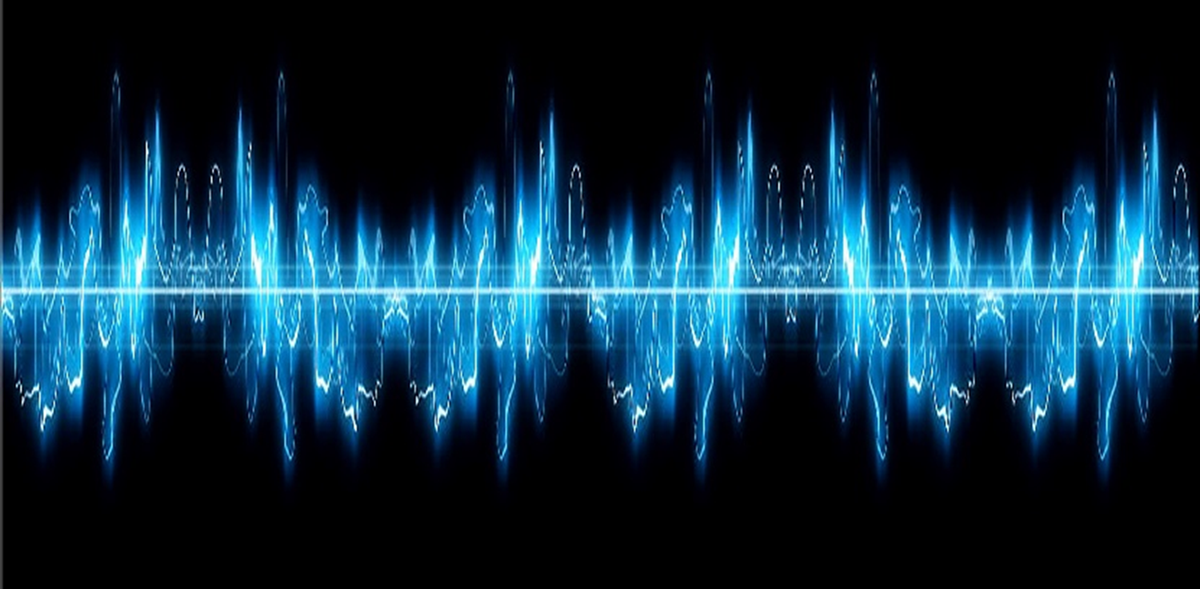 Lesson 2:
Sound Energy
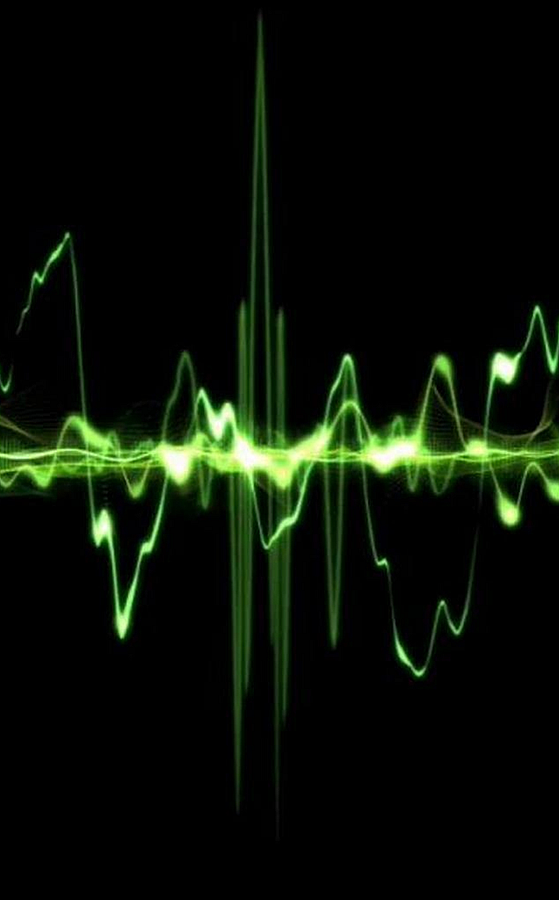 What is sound?
Sound is the movement of energy by vibrations through substances in the form of waves.
Discovery Education Video:
Sound Waves
Sound waves must travel through a medium.
This medium can be solid, liquid, or gas.
Wavelength and Frequency

Wavelength is the measurement of a wave from crest to crest or from trough to trough.

Frequency describes how often the particles of a medium vibrate when sound waves pass through the medium.
Smaller wavelength = higher frequency
Longer wavelength = lower frequency
Frequency is measured in Hertz.

1Hz = 1 Vibration per Second

Humans can hear sounds in the range of 20Hz to 20,000Hz.

Many animals can hear sounds with much higher frequencies.
Frequency determines the pitch of a sound.
Pitch determines how we hear the sound.
“Find the Musical Note”
Amplitude

Amplitude is the height of a wave. It measures to the crest or trough of a wave.

Amplitude determines how loud a sound is.
Larger Amplitude = Louder Sound
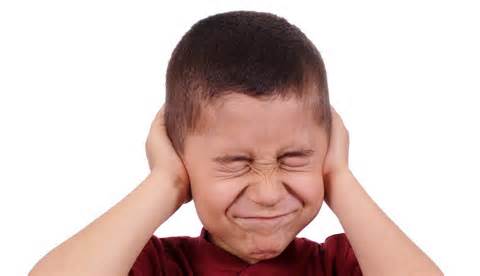 Sound Energy: Key Questions
What is sound? How does it travel?
Does the medium have an effect on sound? Explain.

What factors of sound waves affect what we hear? Explain.